“Рушниковий дивосвіт України”
Білецька Олеся  Ярославівнаучениця 11 класу Рокосівської ЗОШ І-ІІІ ст.секція “Мистецтвознавство”
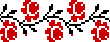 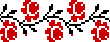 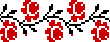 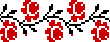 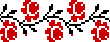 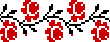 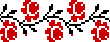 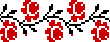 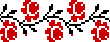 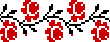 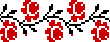 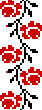 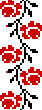 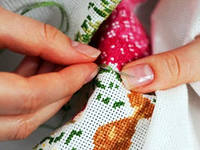 Рушник – унікальне явище української матеріальної та духовної культури, що поєднує в собі декоративність та глибокий символічний зміст. З орнаментом його вишивок пов'язані образи добра, краси, захисту від усього злого в житті. Хоча в цілому для українських рушників характерні спільні ознаки, проте, кожен регіон має свої відмінності як за формою, так і способом виготовлення, оздоблення та кольоровою гамою.
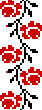 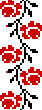 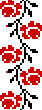 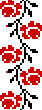 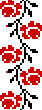 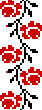 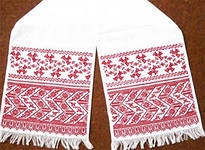 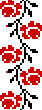 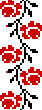 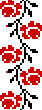 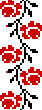 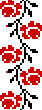 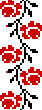 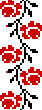 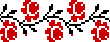 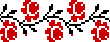 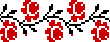 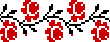 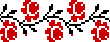 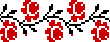 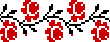 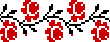 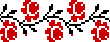 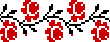 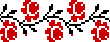 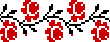 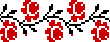 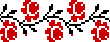 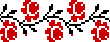 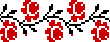 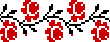 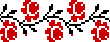 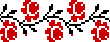 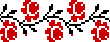 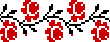 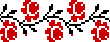 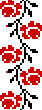 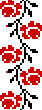 Актуальність теми дослідження полягає в тому, що вишиті рушники здавна були поширені в Україні як неодмінний атрибут народного побуту. У всьому декоративно-прикладному мистецтві немає іншого такого предмета, який би концентрував у собі стільки різноманітних символічних значень.

Об’єкт дослідження - український вишиваний рушник.

Предмет дослідження – вишивані рушники Рокосівських майстринь.
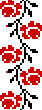 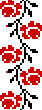 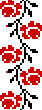 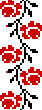 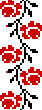 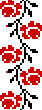 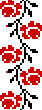 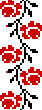 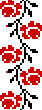 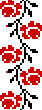 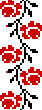 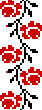 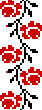 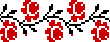 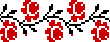 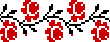 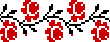 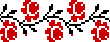 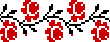 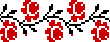 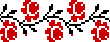 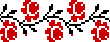 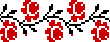 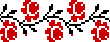 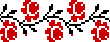 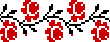 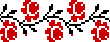 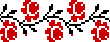 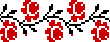 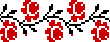 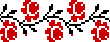 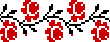 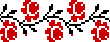 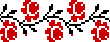 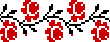 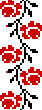 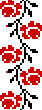 Мета роботи - дослідити мистецтво вишивки українського рушника.

Завдання:
1)прослідкувати роль рушника в народній обрядовості та побуті;

2)дослідити кольорову гаму рушників і правила їх вишивання;

3)розглянути та вивчити вишивку Рокосівських майстринь.
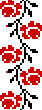 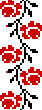 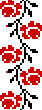 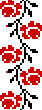 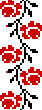 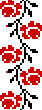 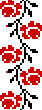 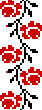 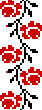 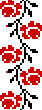 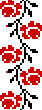 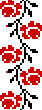 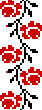 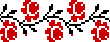 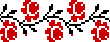 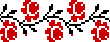 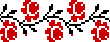 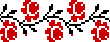 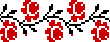 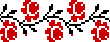 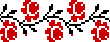 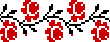 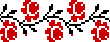 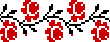 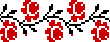 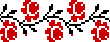 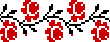 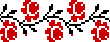 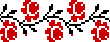 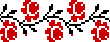 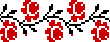 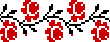 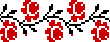 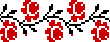 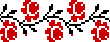 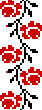 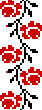 “Вишиваний рушник - скарбниця звичаїв  українського народу”
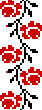 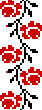 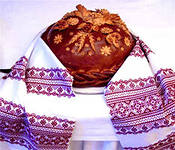 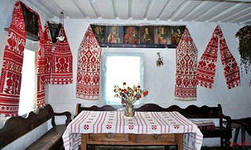 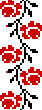 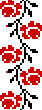 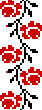 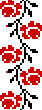 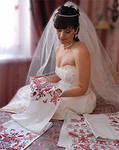 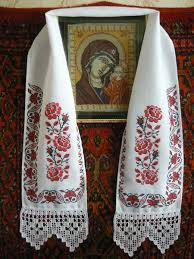 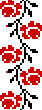 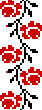 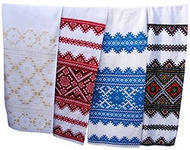 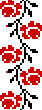 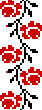 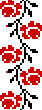 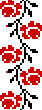 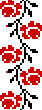 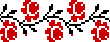 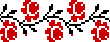 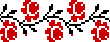 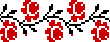 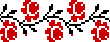 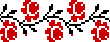 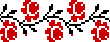 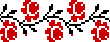 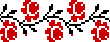 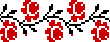 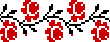 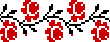 Ганна Іванівна з онучкою на виставці своїх робіт
Ганна Іванівна з онучкою на виставці своїх робіт
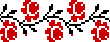 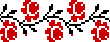 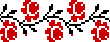 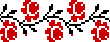 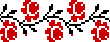 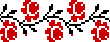 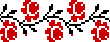 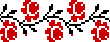 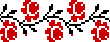 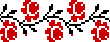 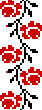 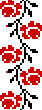 «Вишивані рушники села Рокосів 
(на прикладі майстерності односельчан)»
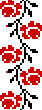 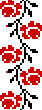 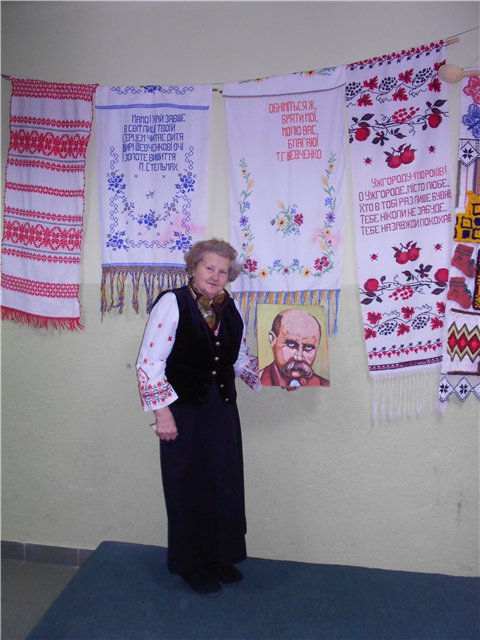 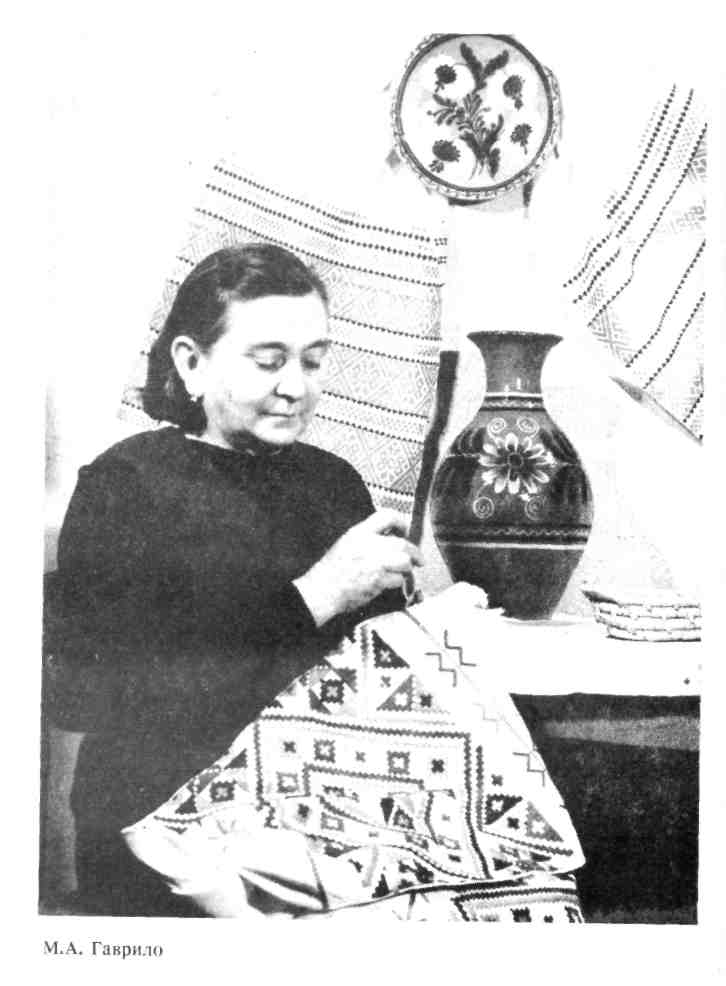 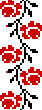 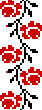 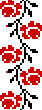 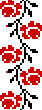 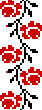 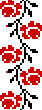 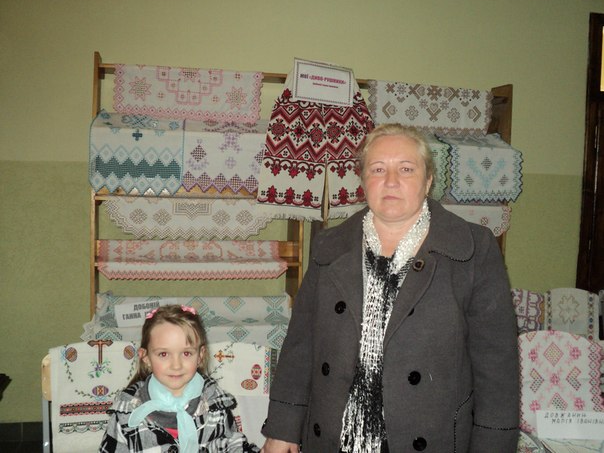 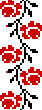 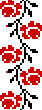 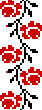 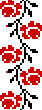 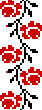 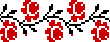 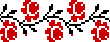 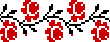 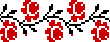 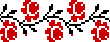 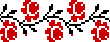 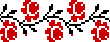 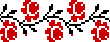 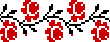 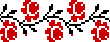 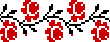 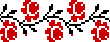 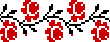 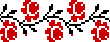 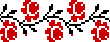 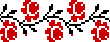 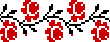 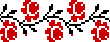 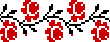 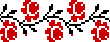 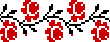 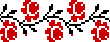 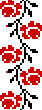 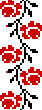 Вишитий рушник на стіні – давній український народний звичай. Не було жодної оселі на Україні, якої не прикрашали б рушниками.
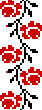 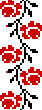 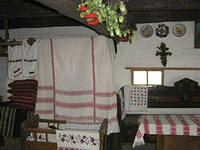 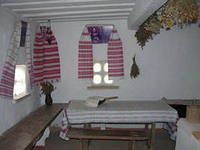 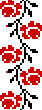 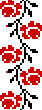 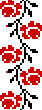 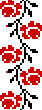 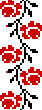 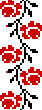 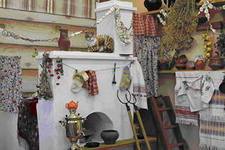 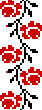 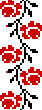 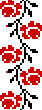 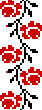 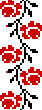 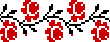 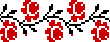 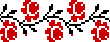 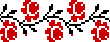 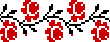 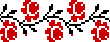 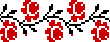 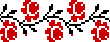 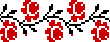 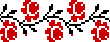 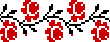 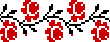 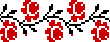 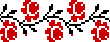 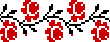 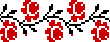 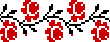 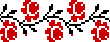 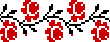 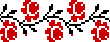 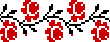 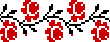 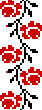 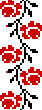 В сучасному суспільстві вишиваний рушник не є такою цінністю як у давнину. Та все ж, залишилися люди, що пам’ятають і шанують традиції, які передаються з покоління в покоління.
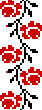 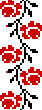 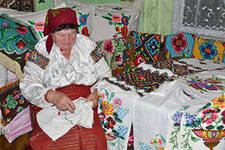 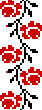 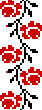 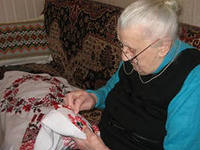 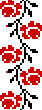 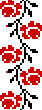 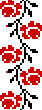 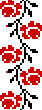 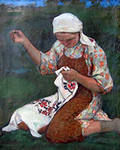 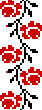 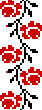 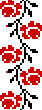 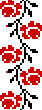 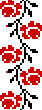 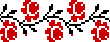 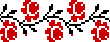 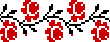 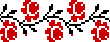 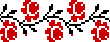 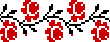 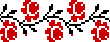 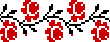 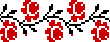 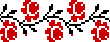 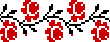 Дякую всім за увагу!